UA ASCEND
Fall 2016 and Spring 2017 Launch

Reagan DeVoe, Duffy Elmer, Shobitha Jillela, Alexandria Lund-Coppage, Cathy McIntosh, Andrew Okonya, Joel Thibault, Steve Smith, Andras Szep, and Marton Szep
Payload Design
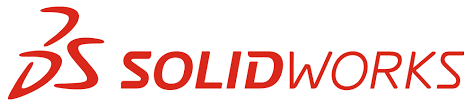 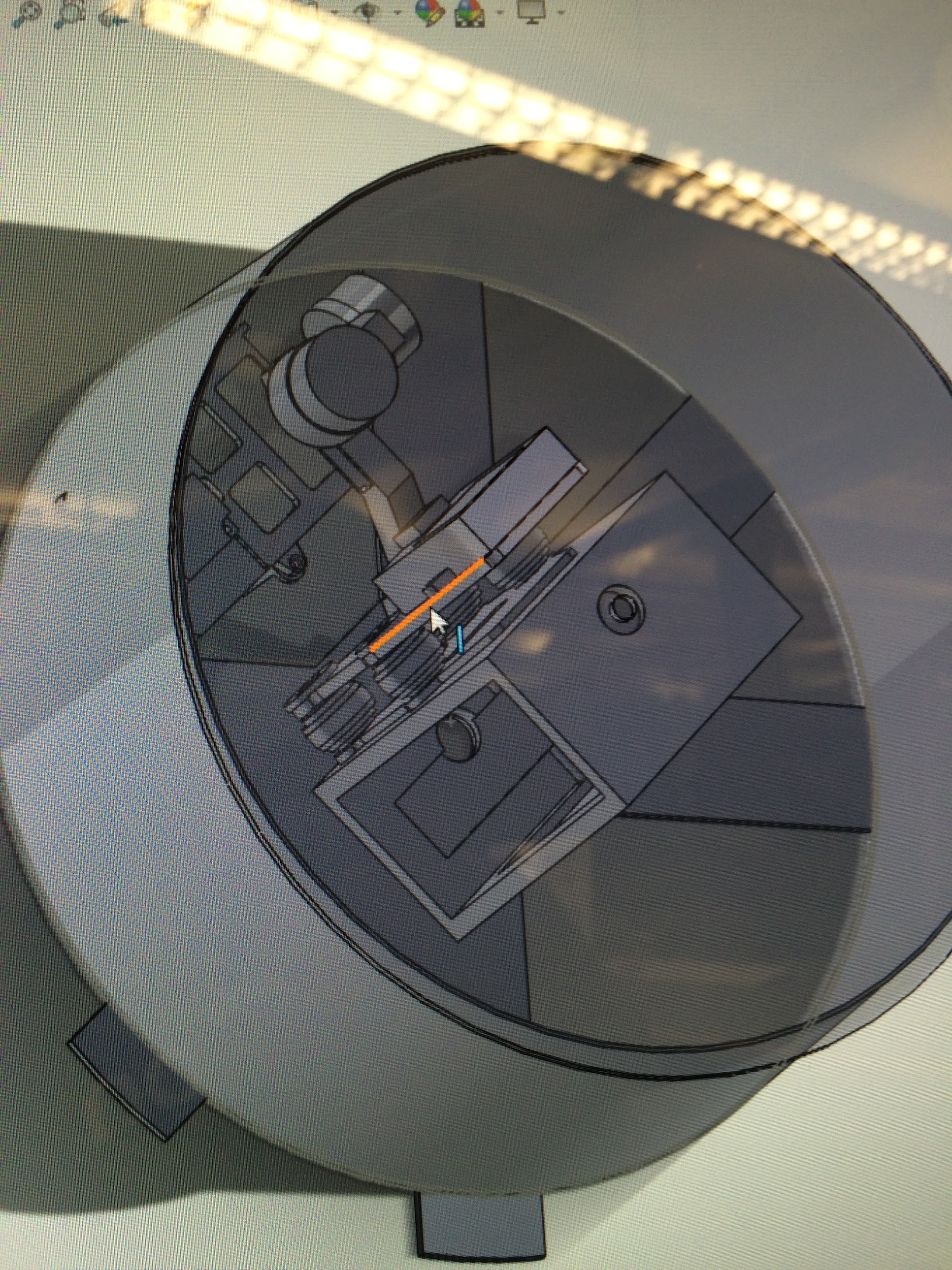 Design planning and CAD
Fabrication
Dynamic and Stress Analysis
2
Design Planning and CAD
Fall 2016                                                   Spring 2017
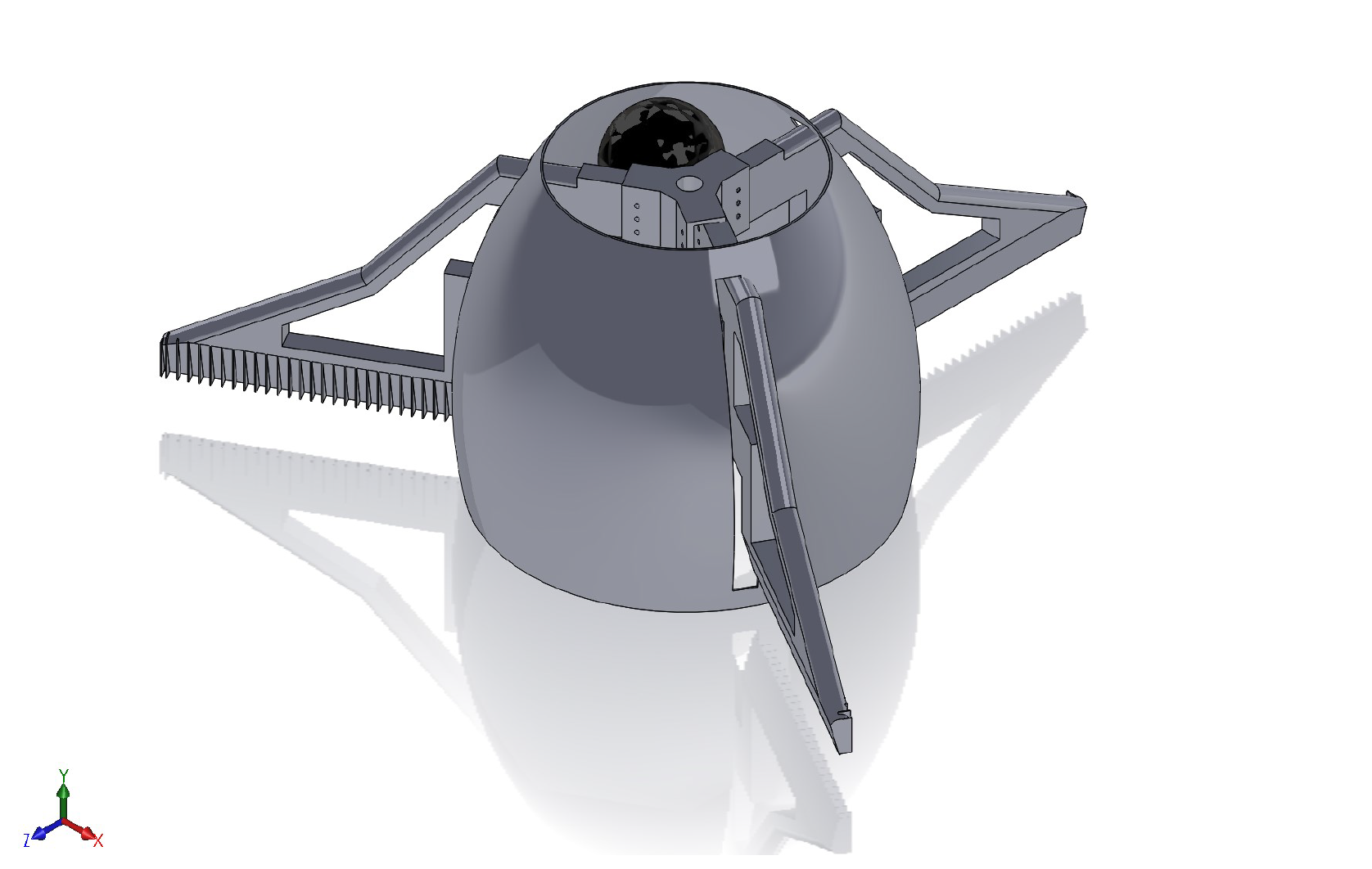 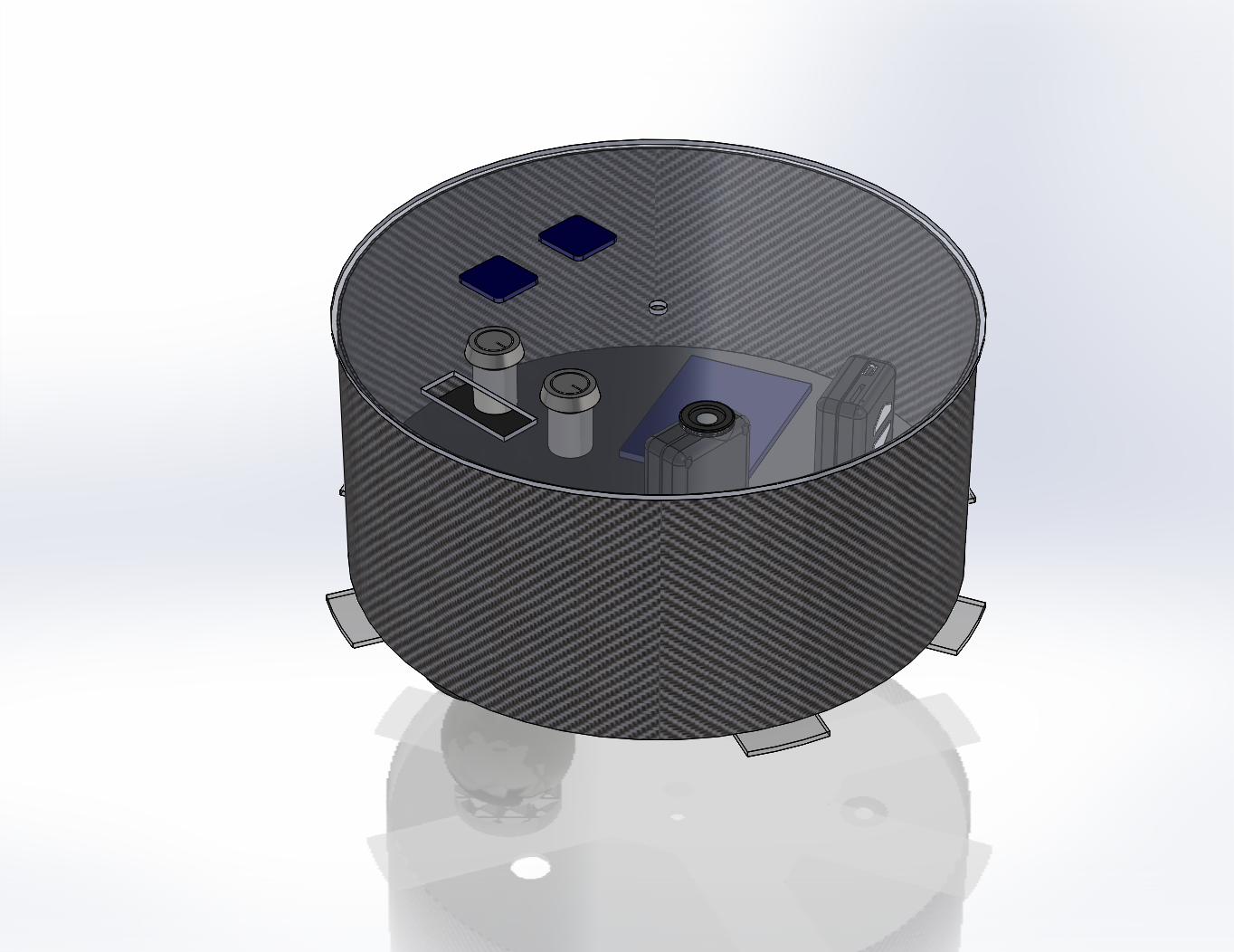 3
Fabrication
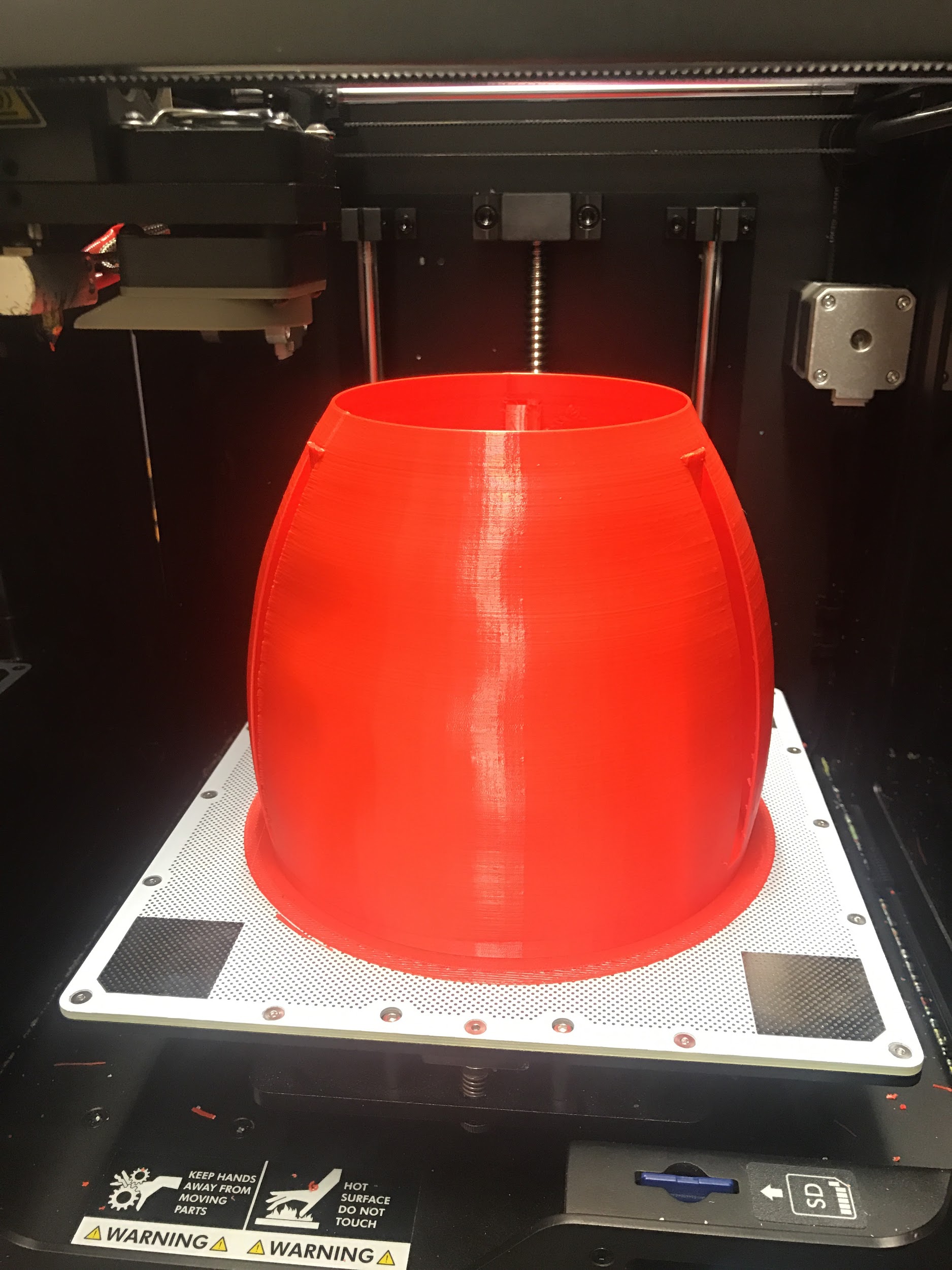 Experience goals
Large component printing
Third Party Fabrication
Combination of materials
ABS
PLA
Lexan
Carbon Fiber
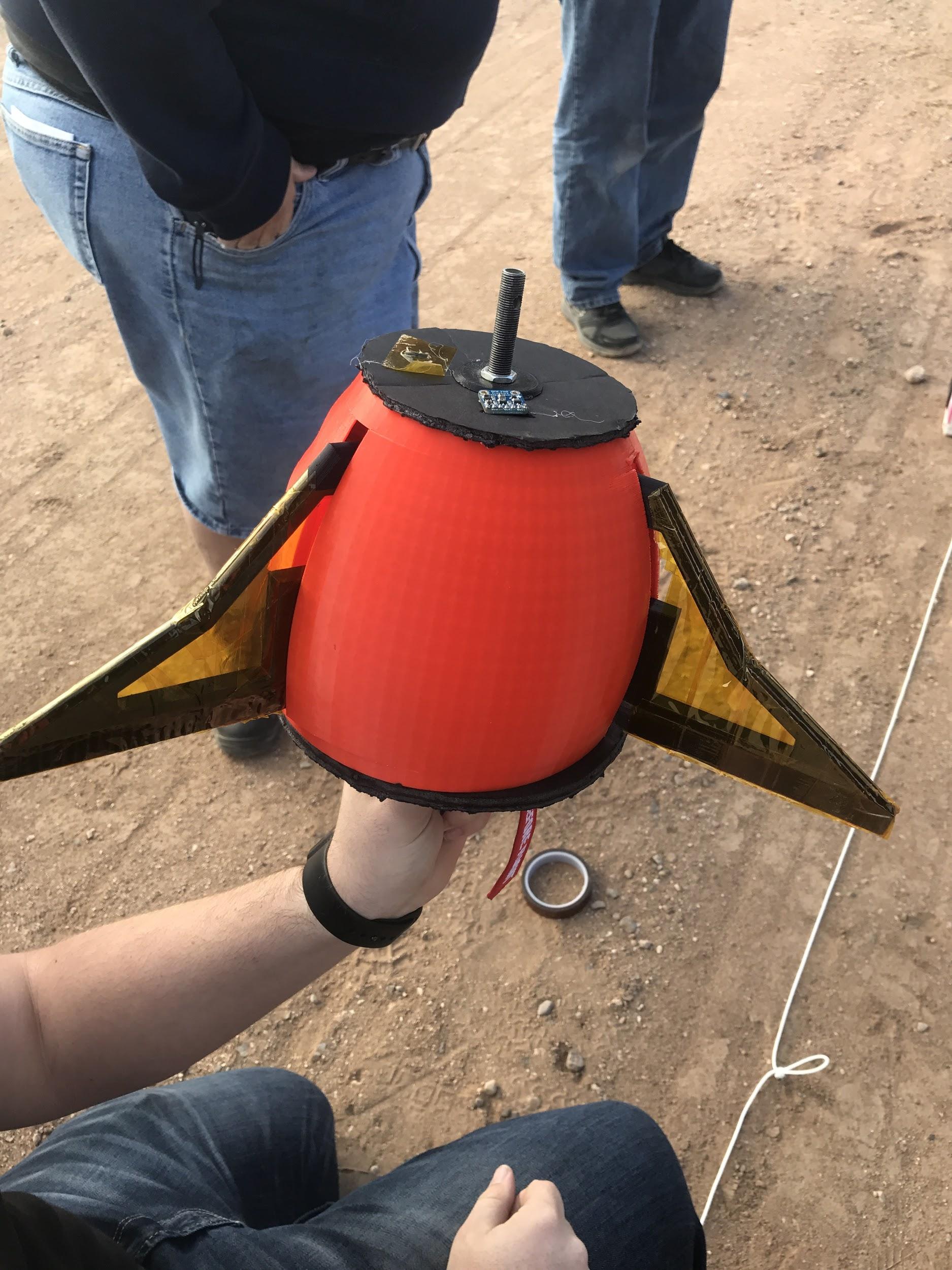 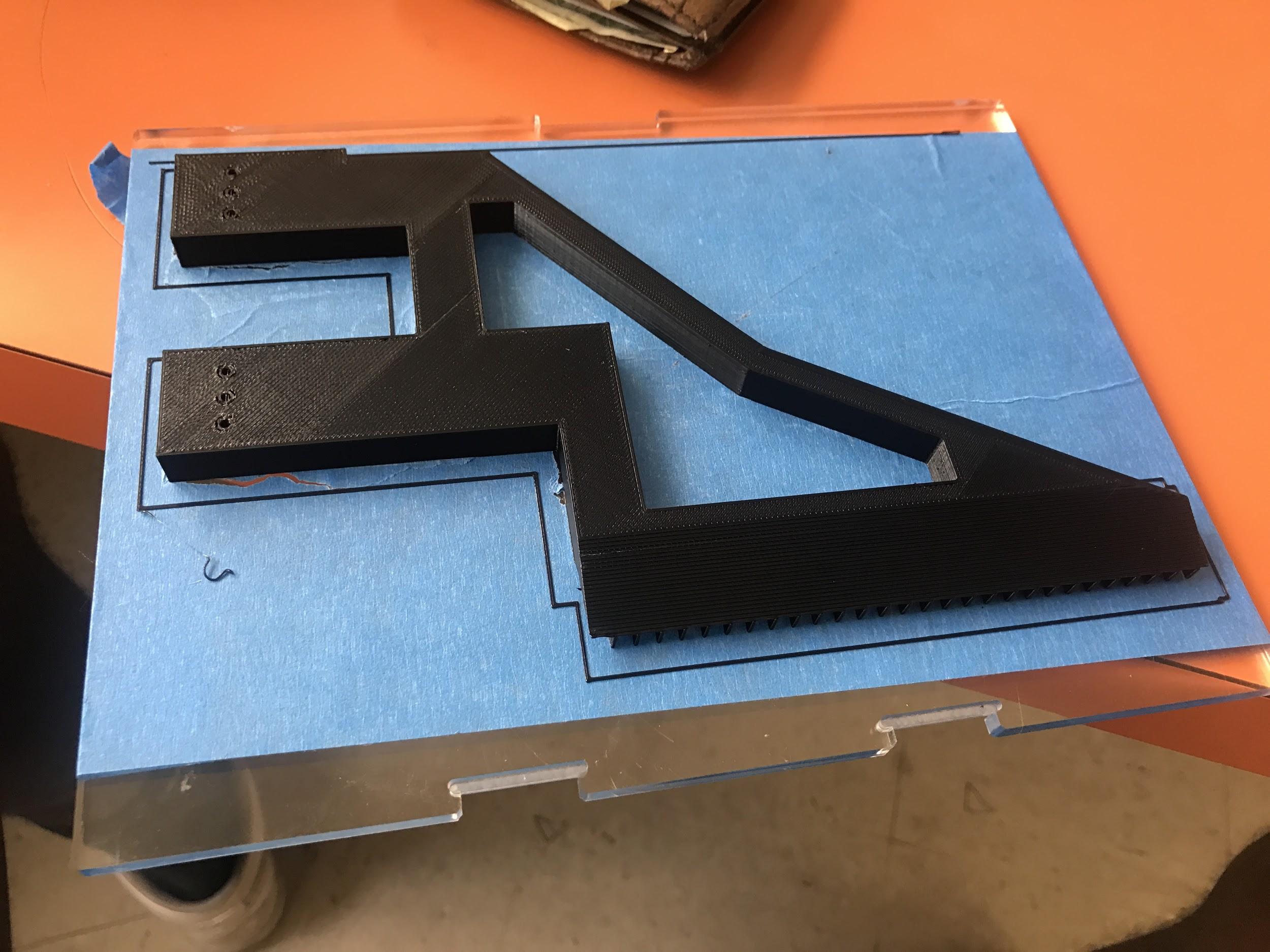 4
Dynamic and Stress Analysis
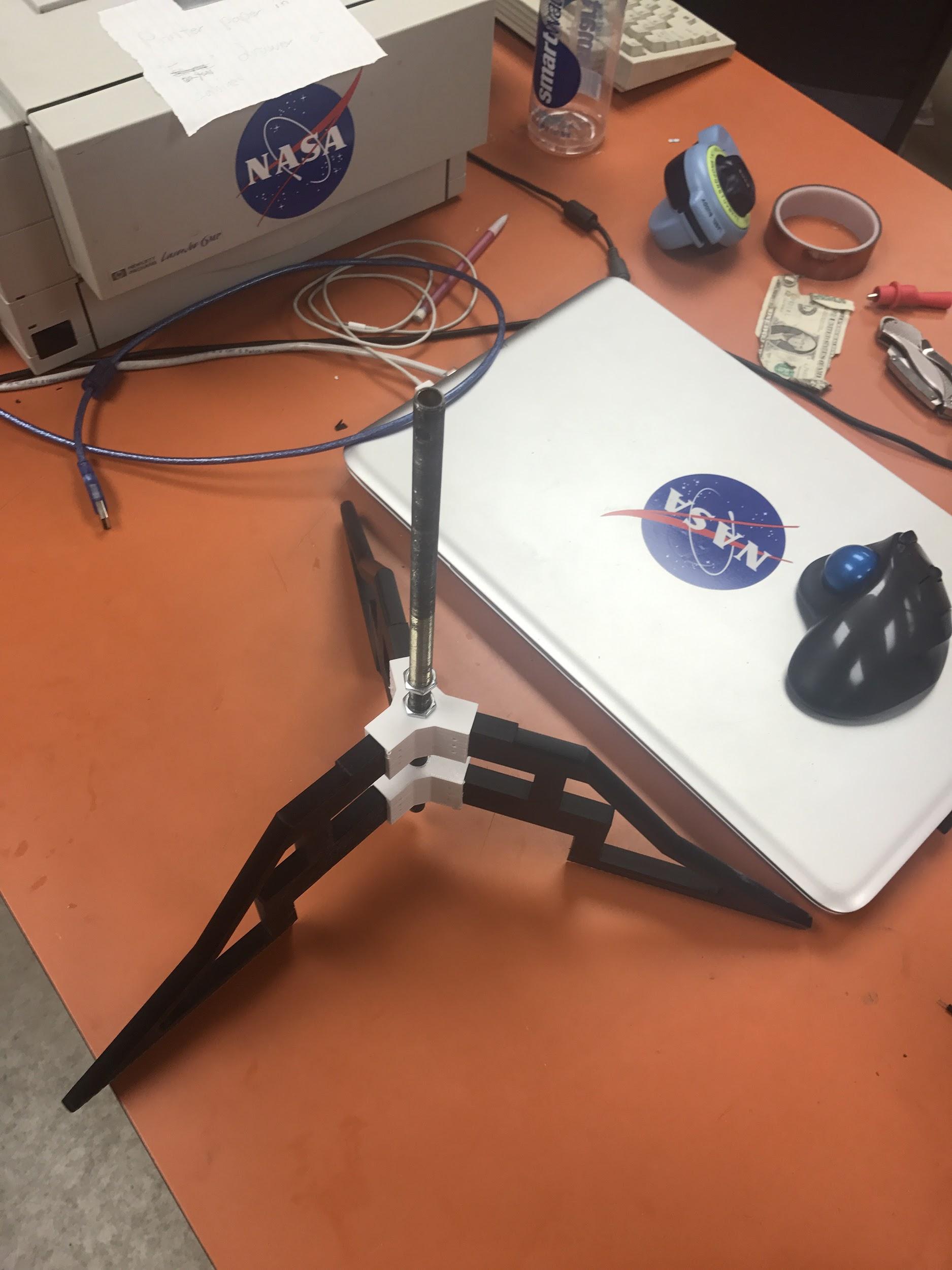 Experience Objectives
Flight Dynamics
Stress Analysis
Analysis of Failures
Contingency Planning
5
Dynamic and Stress Analysis
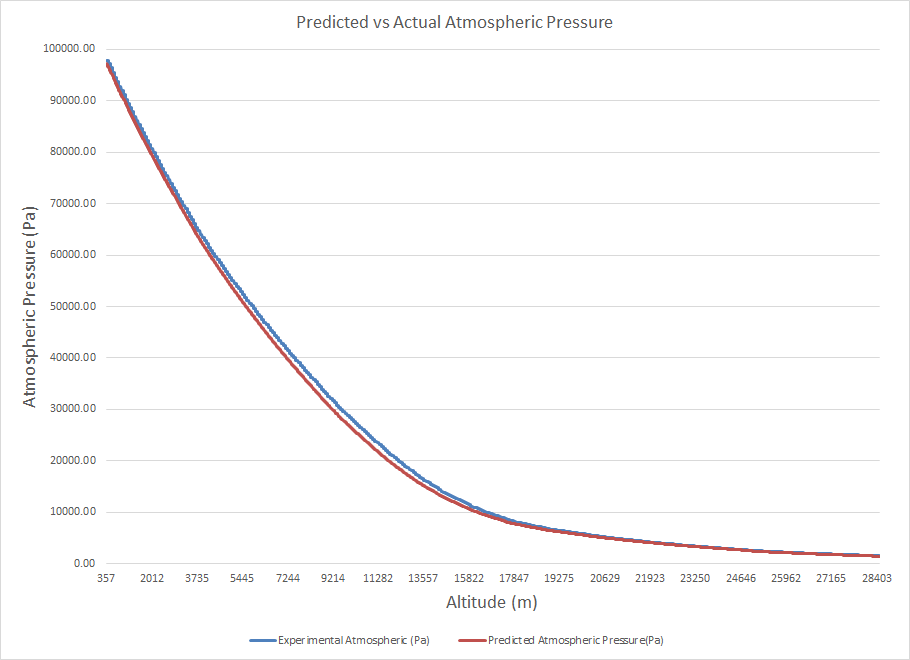 Experience Objectives
Flight Dynamics
Stress Analysis
Analysis of Failures
Contingency Planning
6
Data Analysis
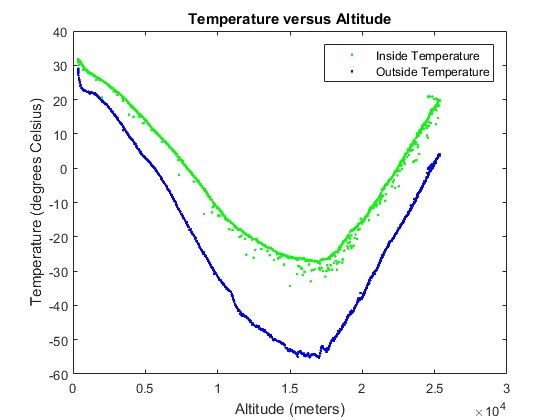 Data collected from November 2016 flight. Science payload included: 
Accelerometer, magnetometer, gyroscope.
Temperature, pressure, humidity sensors.
Infrared, ultraviolet, visible light sensors.
7
[Speaker Notes: Consistent data patterns as expected from temperature and pressure sensors. Scattered data from magnetometer, light sensors.]
Data Analysis
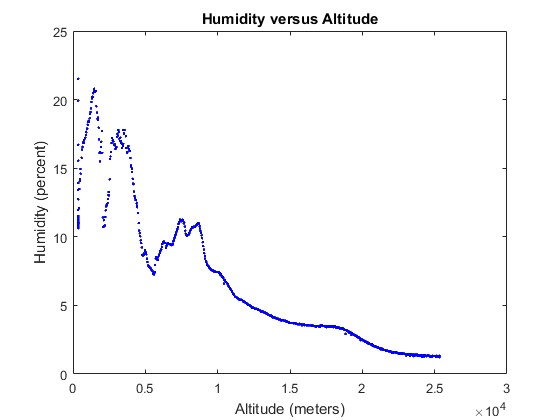 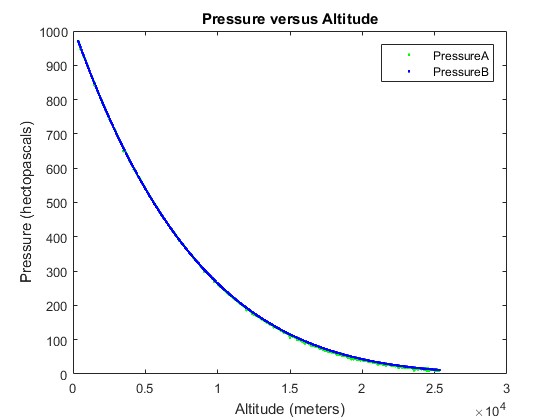 8
360 Camera
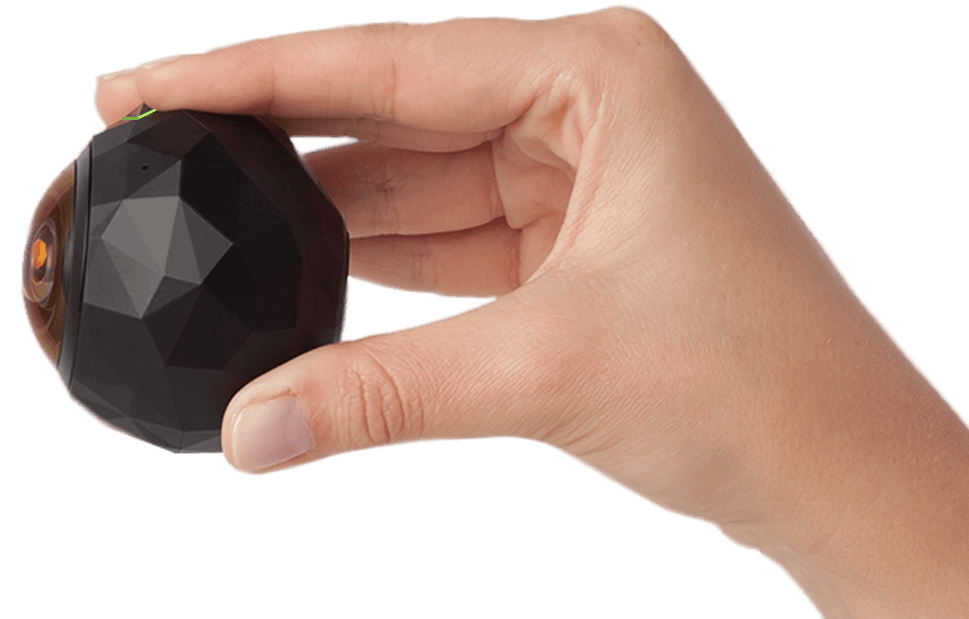 Full 360° horizontal x 240° vertical field of view
4K: 2880 x 2880 @ 30FPS Max
Accelerometer, E-Compass, Non-Assisted GPS, Gyroscope, Microphone
Up to 1.5 hours battery life
~172g weight
Dust & shock resistant
Internal 64GB storage
9
360 Camera
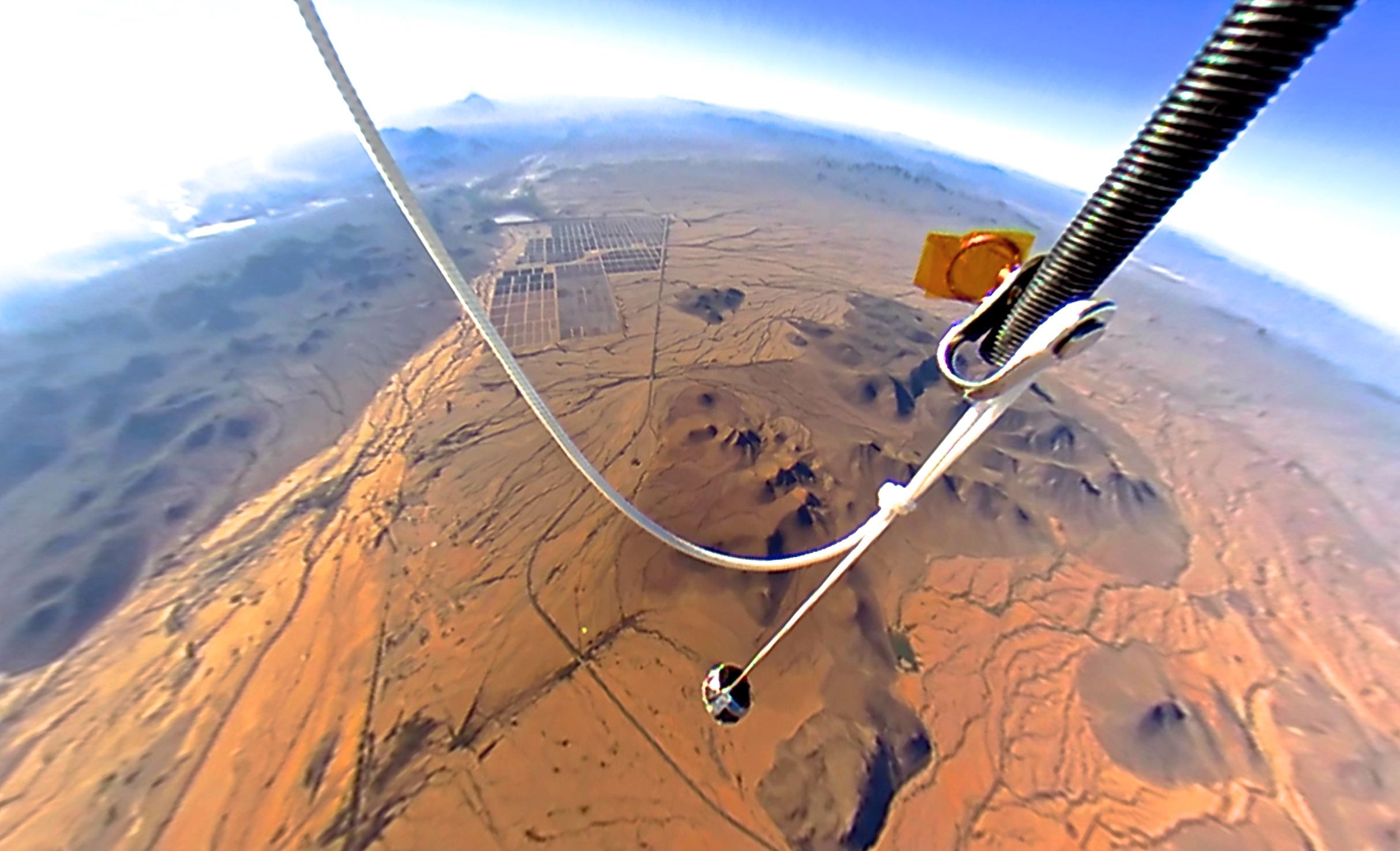 10
360 Camera
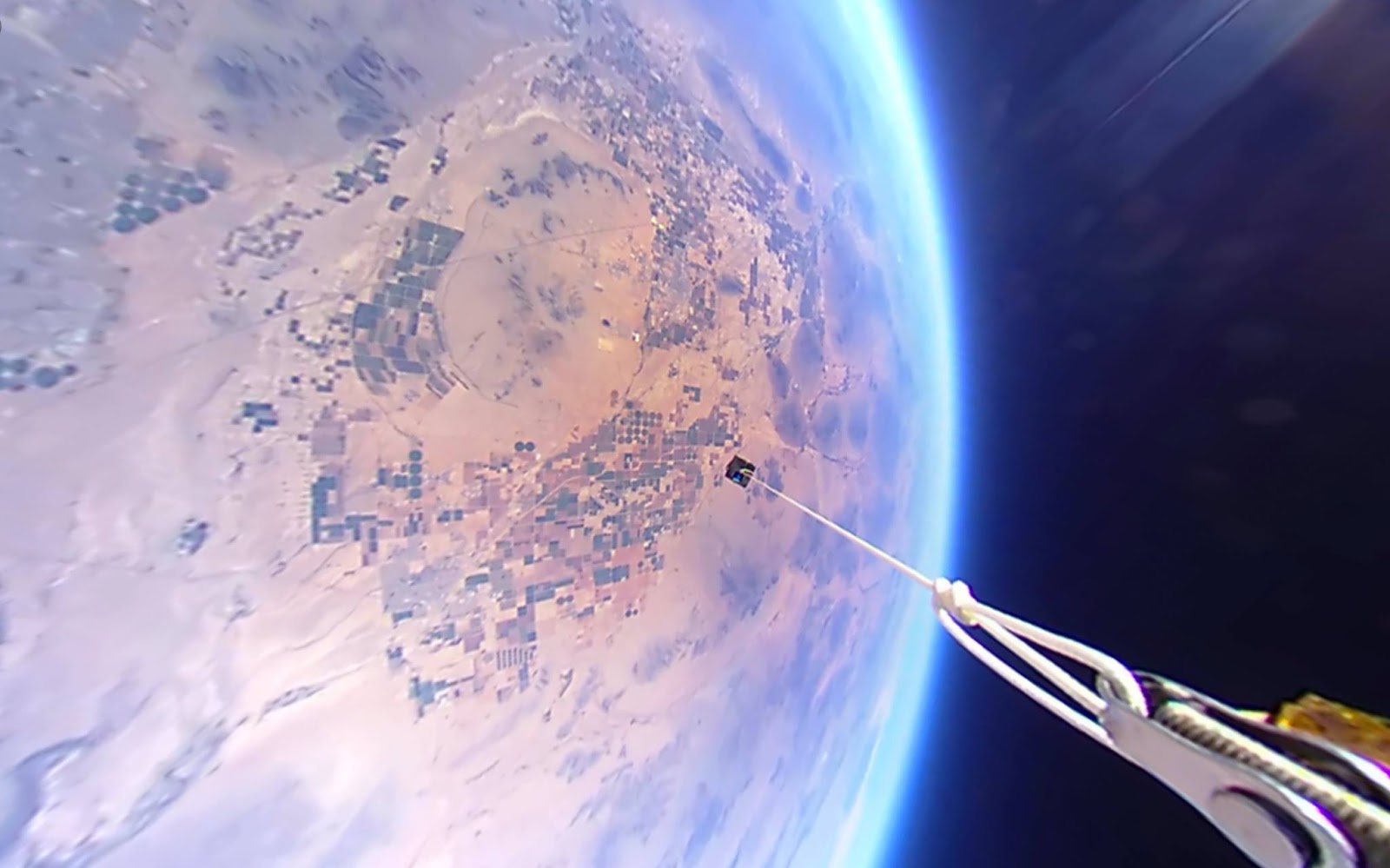 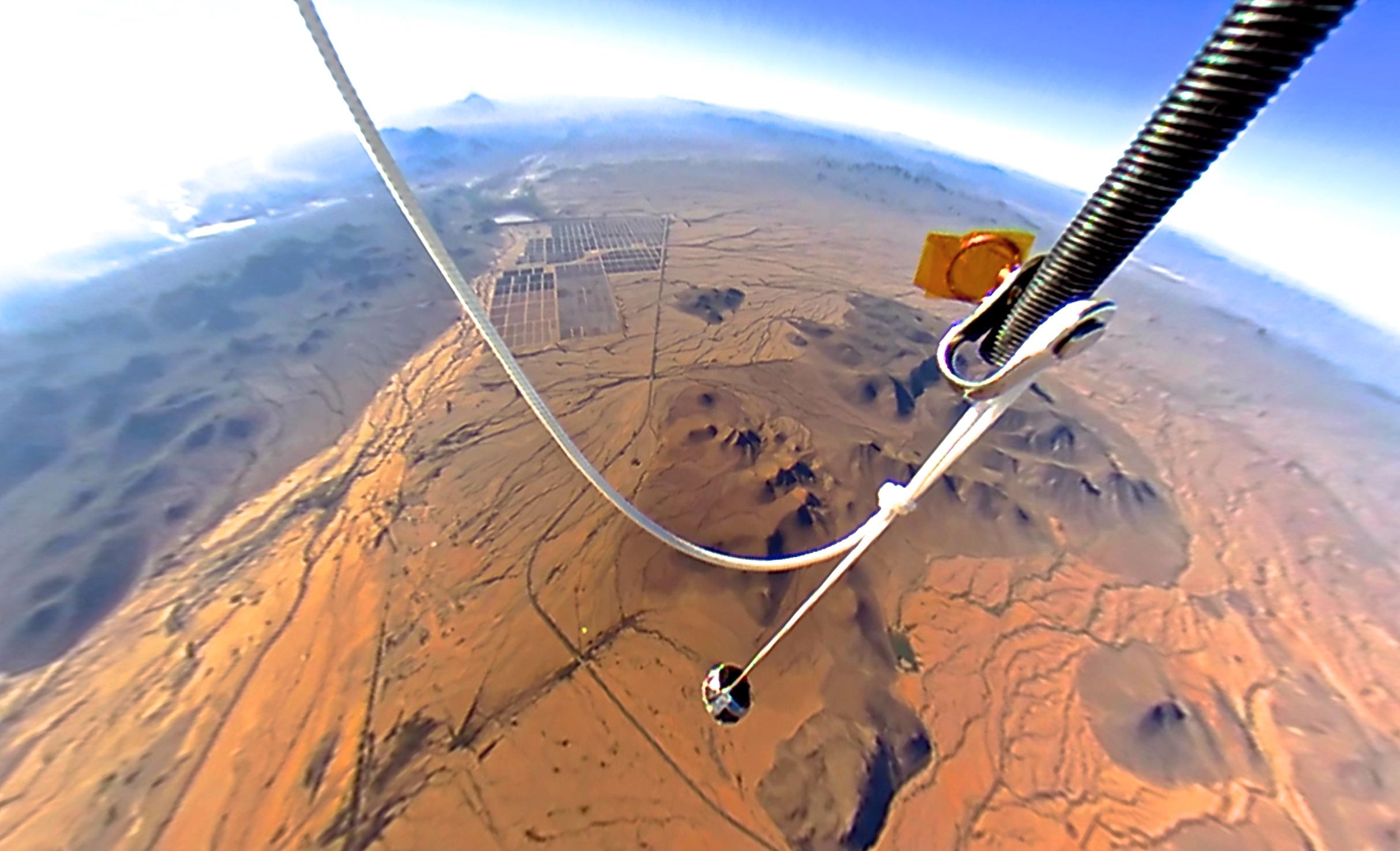 11
360 Camera
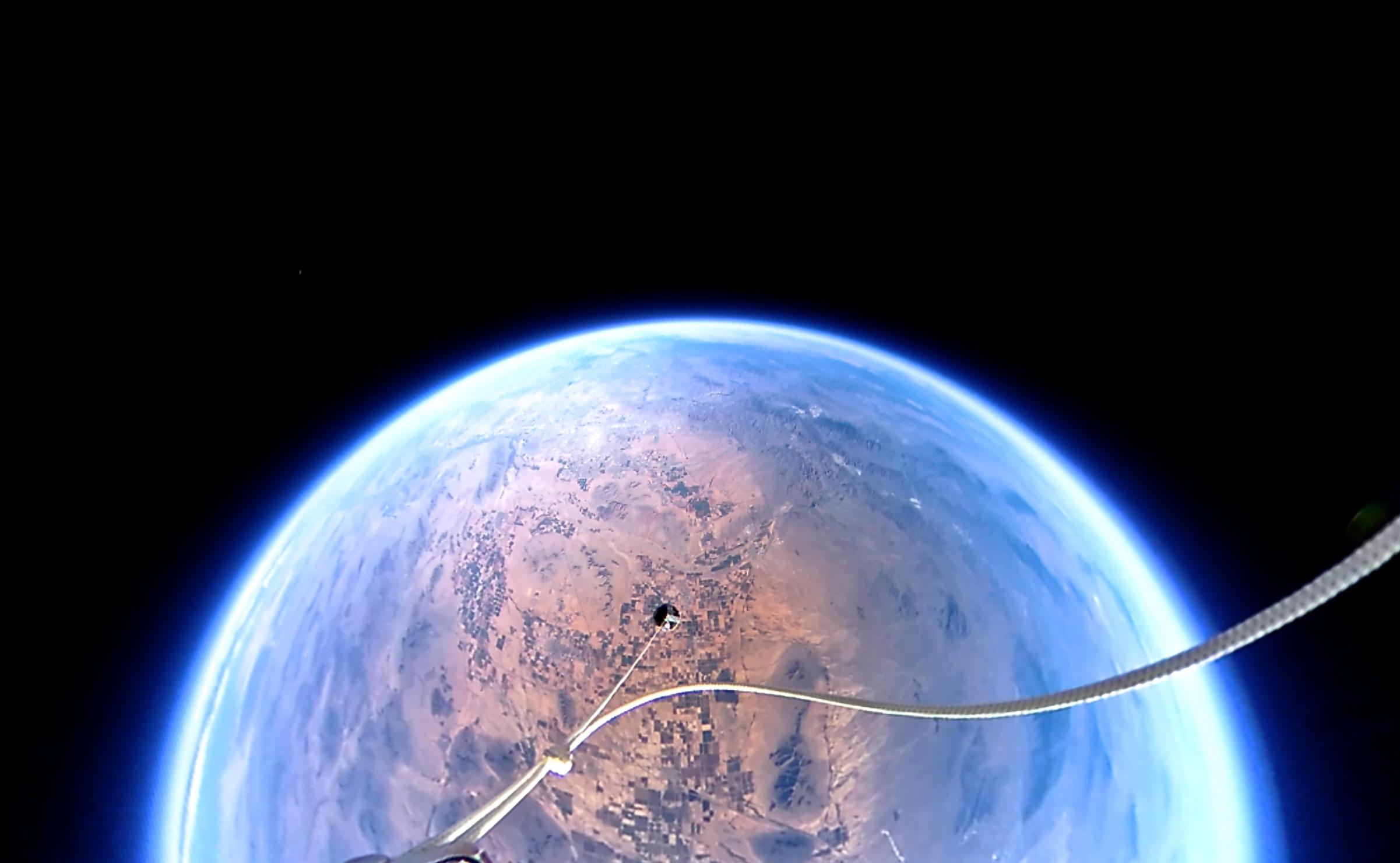 12
360 Camera
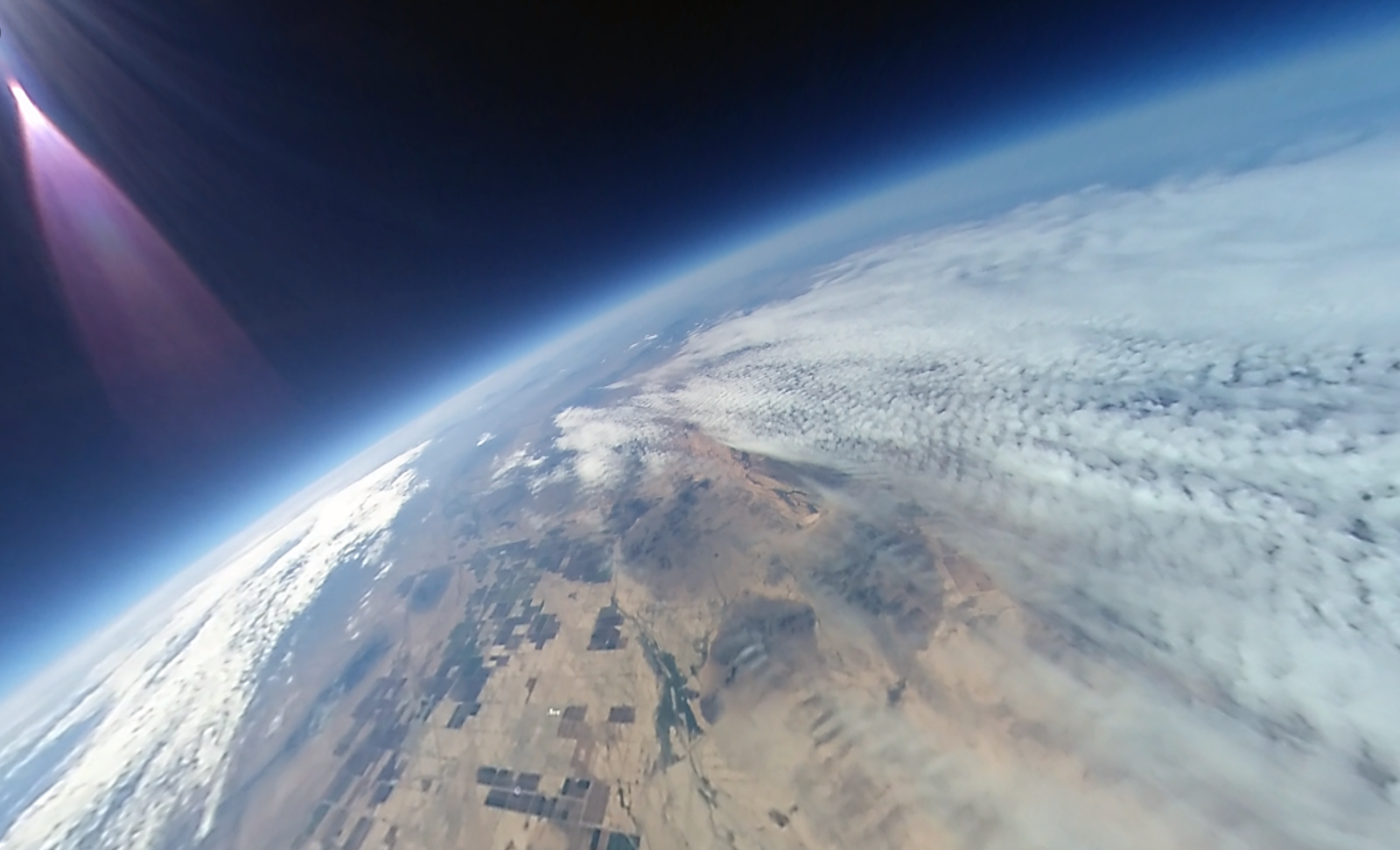 13
360 Camera
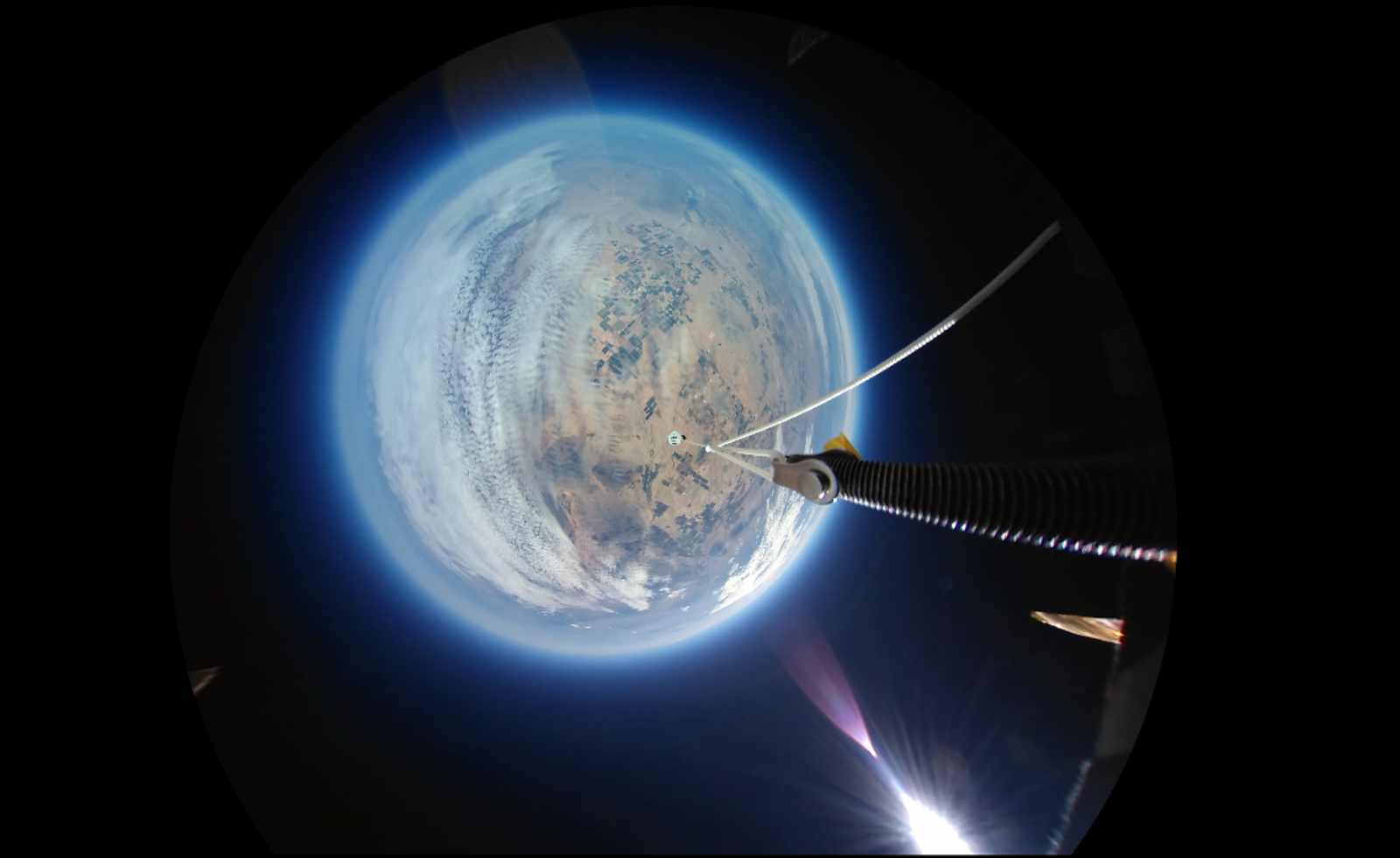 14
360 Camera Stabilization
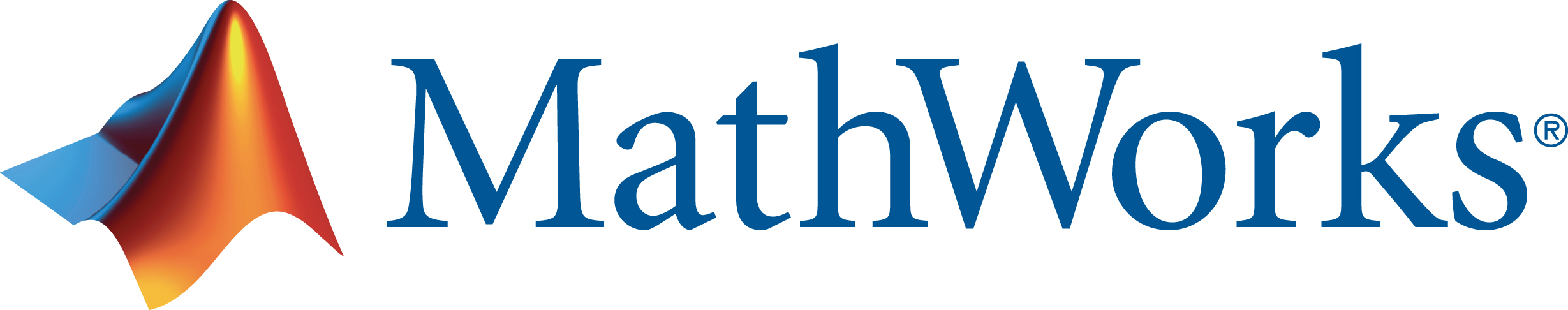 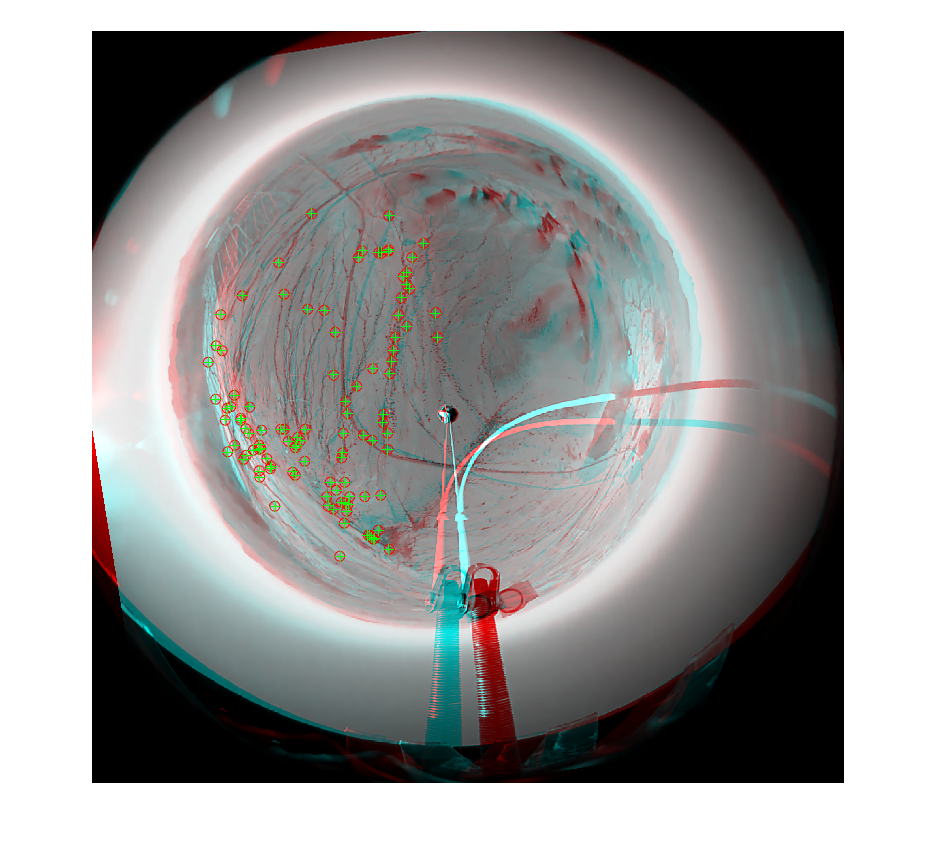 Masking
Feature identification
Feature matching
Rotational correction
15
360 Camera Stabilization
16
Thank You!
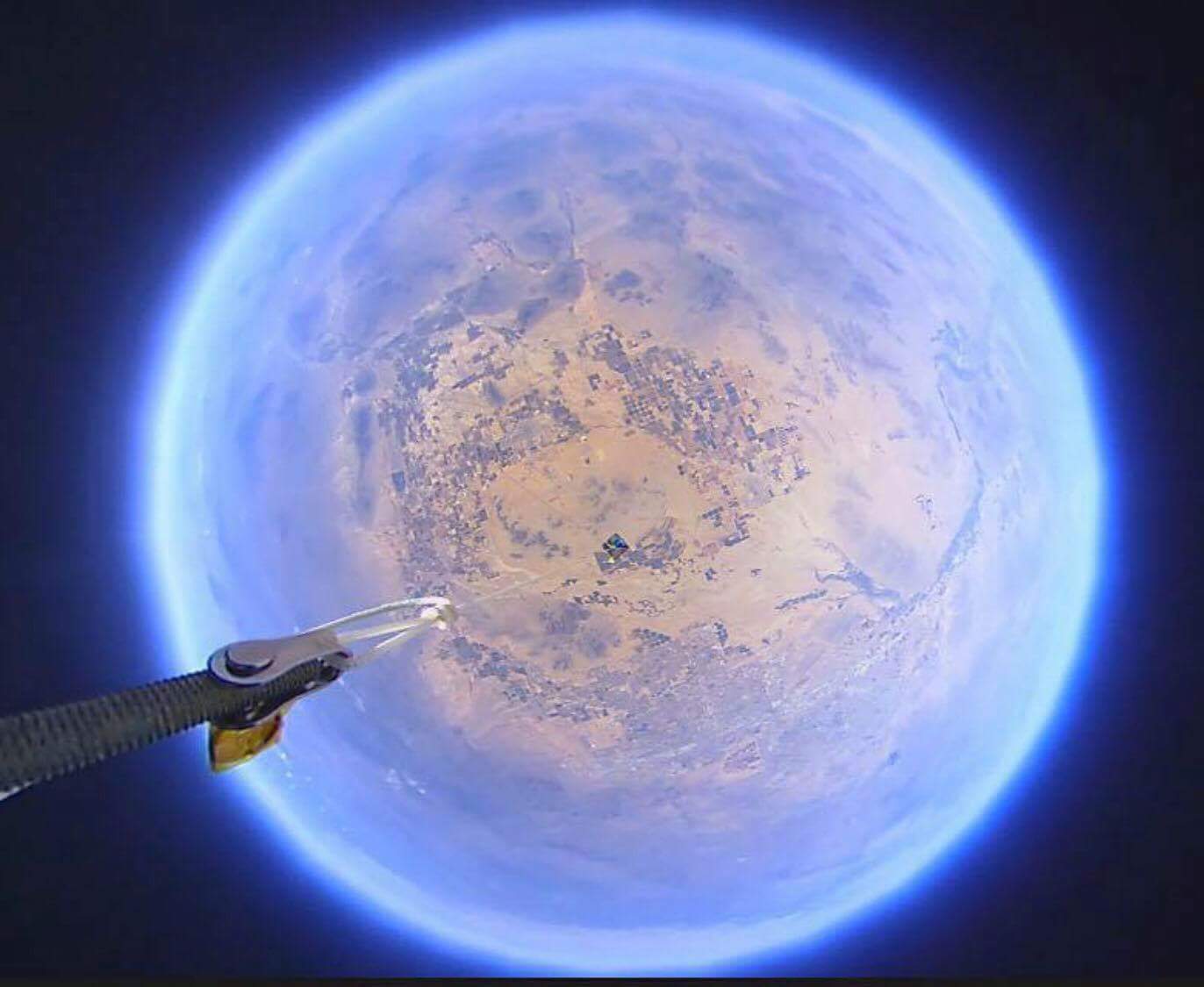 Susan Brew,
Arizona Near Space Research,
NASA Space Grant,
Arizona Space Grant Consortium
17